Journée pédagogique
Plan qualité
Rôle de coordinateur qualité
Rôle des ambassadeurs qualité 
Les focus groupes
Mais on en est où avec la qualité???
PHASE 1: en approche…
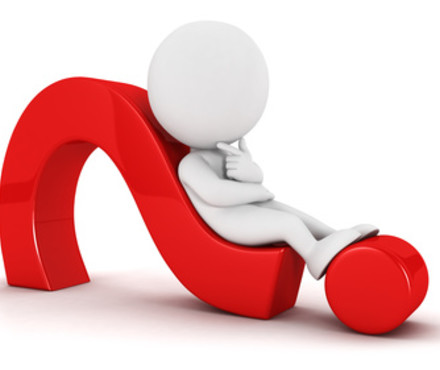 Enquête « professeurs » - Environnement- partenariats
Matrice Forces/Faiblesses/Opportunités/Menaces
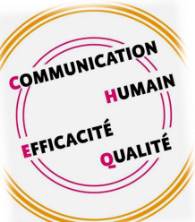 5 axes stratégiques
http://ipepscom.be/index.php/le-service-qualite/
Le matériel informatique, didactique et logistique
L’horaire et l’organisation des cours
La page Facebook
Le climat relationnel général
Le climat au sein du corps enseignants
Le climat relationnel entre professeurs et étudiants
La motivation de l’équipe de direction
La motivation des professeurs
La reconnaissance du travail
La démarche qualité valorisante et nécessaire
L’école virtuelle
Le suivi et l’encadrement des stages
La compréhension et la cohérence des dossiers pédagogiques
Le suivi et l’encadrement des TFE
Le site provincial
La motivation des étudiants
La charge de travail
Le comportement et les attitudes des étudiants
L’autonomie des étudiants
La difficulté dans les apprentissages et acquisition des compétences
La visibilité des résultats des projets et de la démarche qualité
Le taux d’implication dans la démarche qualité
Faiblesses
Forces
La numérisation
La montée en puissance des valeurs écologiques, les enjeux climatiques
La transition écologique : zéro déchets ; green office ; emprunte carbone, etc
Les secteurs économiques en pénurie d’emplois
Le changement dans les modèles de consommation de la formation et le processus de valorisation des compétences
La professionnalisation de l’enseignement
L’évolution rapide des NTIC et des nouvelles formes d’apprentissage (e-learning ; formation à distance ; etc)
Les décrets, réformes changements fréquents d’ordre politico-légal et l’impact sur la charge de travail
Le RGPD (protection des données) et le coordinateur sécurité
L’école est un quasi-marché (cotation du service, concurrence outils de management, compétitivité, etc..)
Oppor
tuni
tés
M
enaces
5 Axes plan qualité
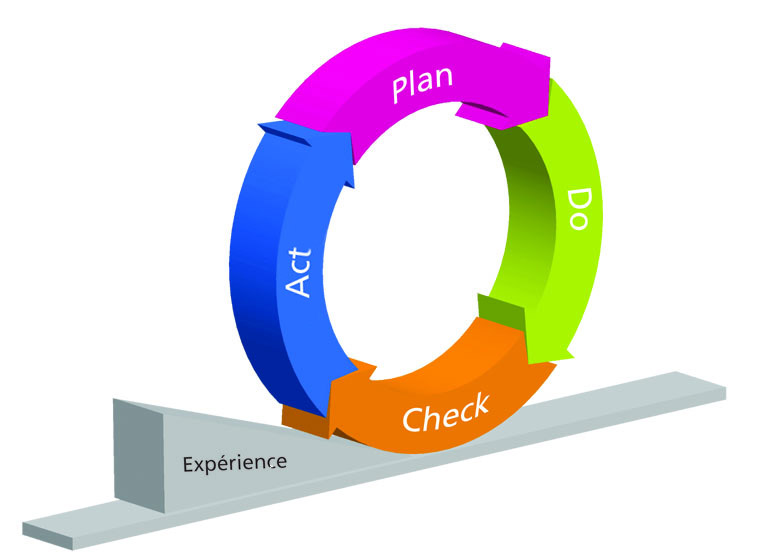 Axe visibilité et communication
Axe implication et motivation
Axe accompagnement et motivation des étudiants 
Axe numérisation et mise au vert 
Axe partenaires et formations professionnelles
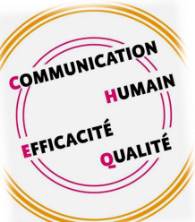 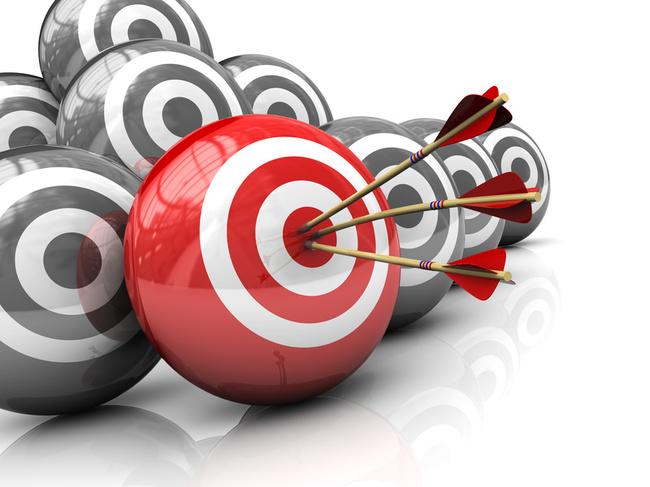 promouvoir et implémenter la gestion de la qualité de l'établissement; 
susciter l'implication et la participation des parties prenantes en instaurant le climat de confiance nécessaire au bon fonctionnement de la démarche d'évaluation et atténuer les résistances/tensions; 
mettre sur pied et piloter/animer une commission d'évaluation interne; 
mobiliser et mettre en valeur les démarches « qualité » existantes; 
avoir et susciter un regard réflexif sur les pratiques; 
utiliser, modifier, voire créer des démarches/outils qualité adaptés à l'établissement; 
collecter et analyser des données (qualitatives, statistiques...); 
déterminer des objectifs « qualité » ciblés, les pistes et opportunités d'actions; 
mesurer et évaluer les actions; 
organiser le plan de suivi de ces actions; 
 transmettre les informations entre les acteurs du processus qualité au sein de l'établissement et veiller au suivi qui doit y être réservé; 
concevoir, élaborer et diffuser des outils qualité permettant de favoriser l'implémentation et le développement de la qualité dans l'établissement de l'enseignement de promotion sociale de niveaux secondaire et supérieur; 
participer, selon les demandes, aux travaux de tout groupe de travail dont l'objet a trait à la qualité dans l'enseignement de promotion sociale; 
collaborer avec l'agent réseau pour favoriser l'intégration d'une démarche qualité
Fonction qualité ?
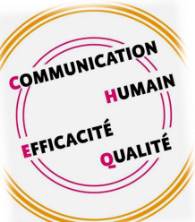 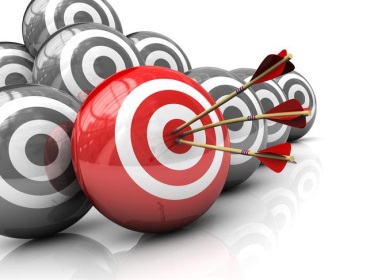 Mesurer et évaluer les actions;  organiser le plan de suivi de ces actions
Fonction qualité ?
Déterminer des objectifs « qualité » ciblés, les pistes et opportunités d'actions;
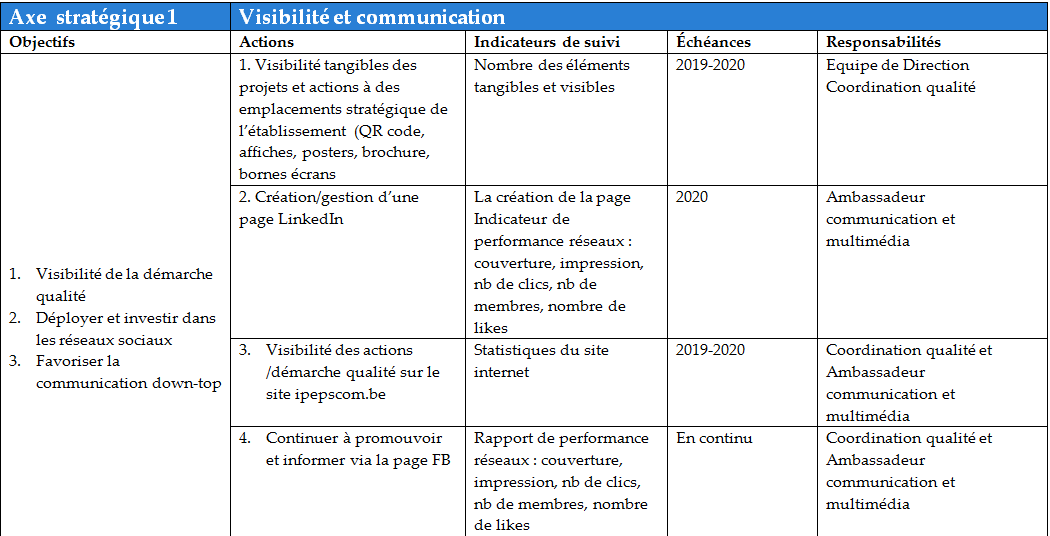 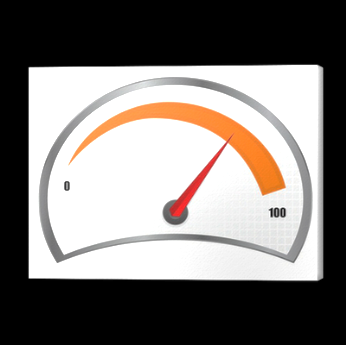 Promouvoir et implémenter la gestion de la qualité de l'établissement;
Mettre sur pied et piloter/animer une commission d'évaluation interne;
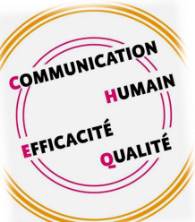 Concevoir, élaborer et diffuser des outils qualité permettant de favoriser l'implémentation et le développement de la qualité dans l'établissement de l'enseignement de promotion sociale de niveaux secondaire et supérieur;
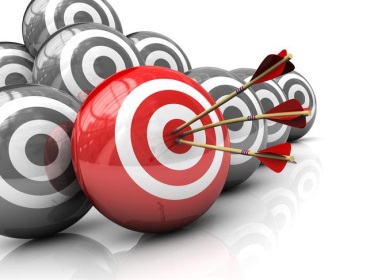 Collecter et analyser des données (qualitatives, statistiques...);
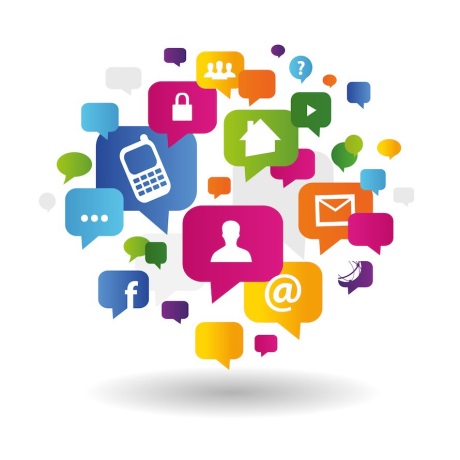 Fonction qualité ?
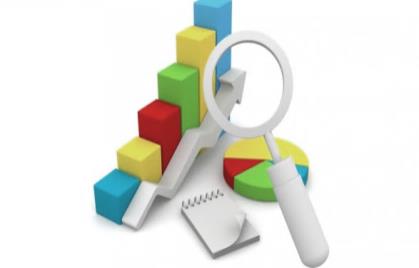 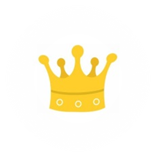 Enquête « professeurs »
Cellule communication
Plan qualité
Promouvoir et implémenter la gestion de la qualité de l'établissement;
Ambassadeurs qualité
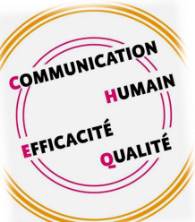 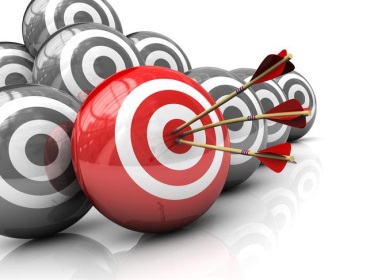 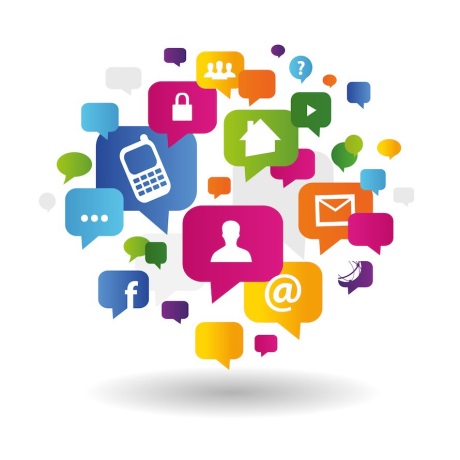 Fonction qualité ?
Cellule communication
Plan qualité
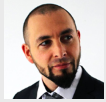 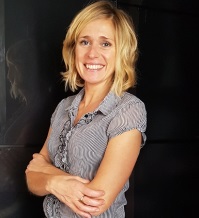 Nicolas.Melebeck@provincedeliege.be
Qualité.Psvscom@provincedeliege.be
ATNF
AFS
Inclusion
Communication générale
Journée partenaires 
CESS
AAT
Bac compta
Langues et techniciens commerciaux 
Journée partenaires
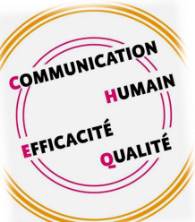 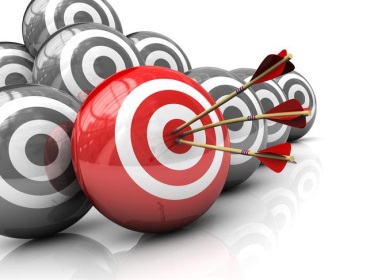 Participer, selon les demandes, aux travaux de tout groupe de travail dont l'objet a trait à la qualité dans l'enseignement de promotion sociale;
Fonction qualité ?
Journée pédagogique
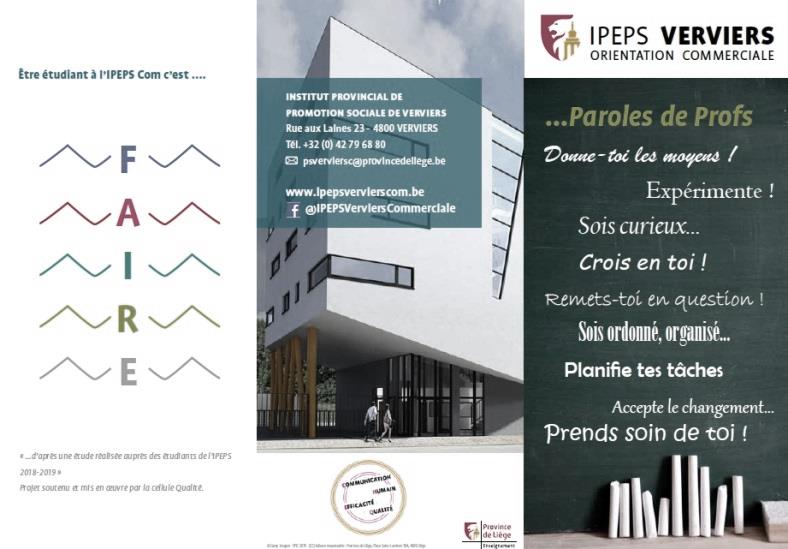 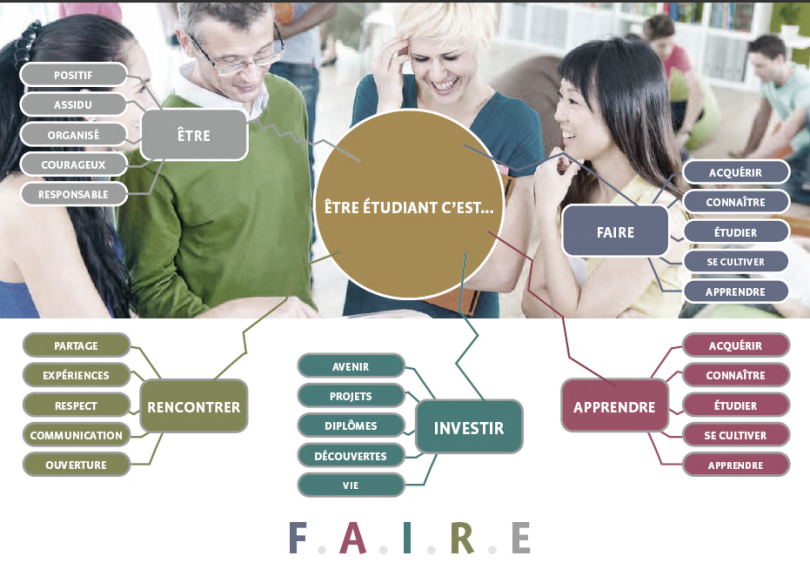 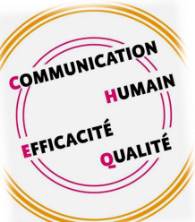 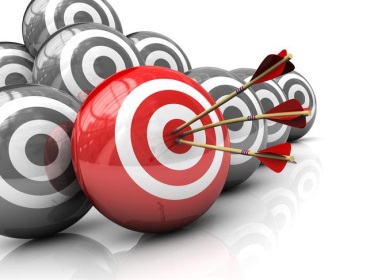 Fonction qualité ?
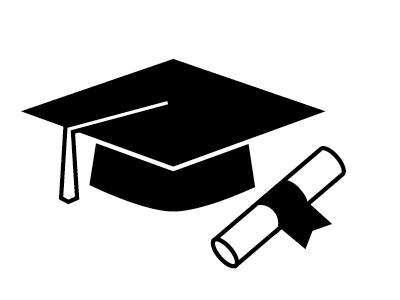 Mobiliser et mettre en valeur les démarches « qualité » existantes;
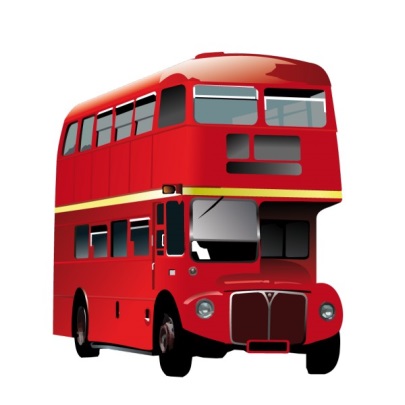 Plan de formations aux outils numériques et pratiques professionnelles
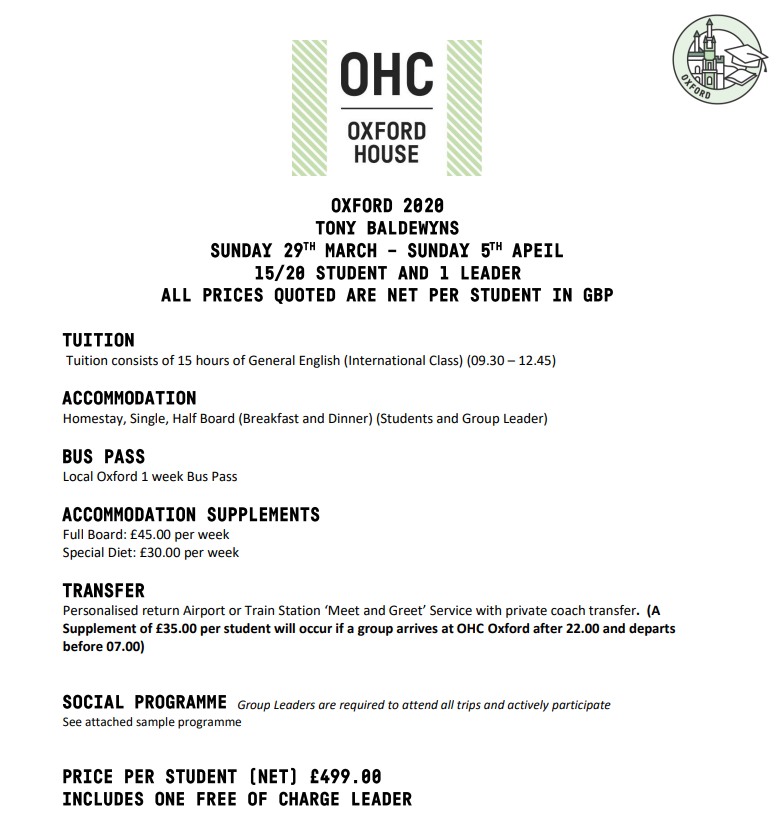 Plan d’actions visant l’amélioration des relations avec les partenaires extérieurs
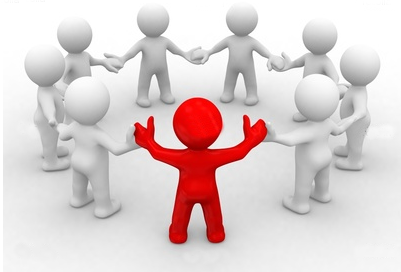 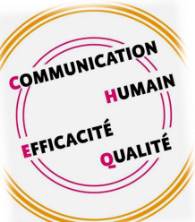 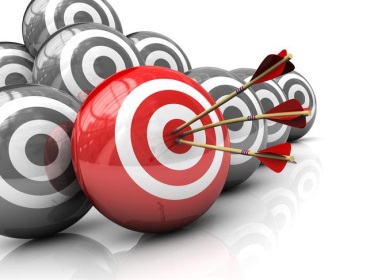 Susciter l'implication et la participation des parties prenantes en instaurant le climat de confiance nécessaire au bon fonctionnement de la démarche d'évaluation et atténuer les résistances/tensions;
Fonction qualité ?
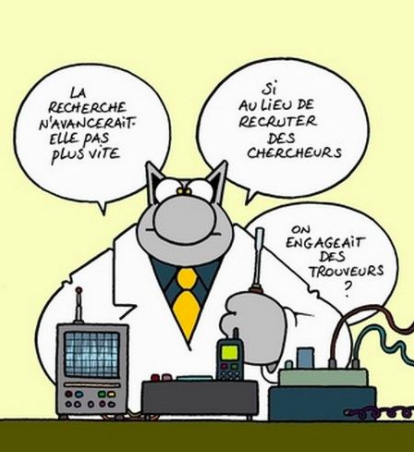 Participer à la résolution de problème: s’impliquer dans la démarche qualité
FFOM analyse
Problématiques qui vous touchent
Comment rendre notre école plus verte?
L’accueil comme enjeu de la motivation: comment organiser un accueil réussi pour les nouveaux étudiants?
Comment optimiser l’accompagnement des étudiants pour les stages et TFE?
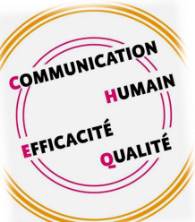 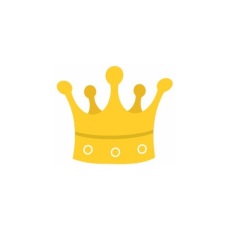 Equipe de direction
Fonction Ambassadeur?
Langues étrangères
Tony Baldewyns
Remédiations 
Cremer Dimitri
Complément CESS
Noirhomme S.
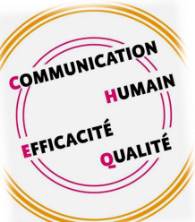 Coordination qualité
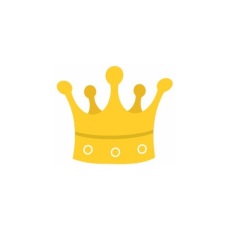 Fonction Ambassadeur?
Rôles de l’ambassadeur-qualité 
Favoriser la communication ascendante et descendante
Communiquer sur les objectifs de la qualité
Adhérer à la « culture qualité », participer à sa diffusion et à son renforcement
Participer à l’atteinte des objectifs d’amélioration continue de la communication
Tenir compte des demandes et des attentes du public qu’il représente (professeurs et étudiants)
S’impliquer dans l’élaboration du plan stratégique de la qualité, contribuer à la réalisation des actions et des objectifs de ce plan
S’informer sur les actions de la démarche qualité
Faire part de ses réflexions et avis
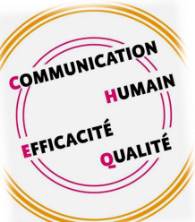 FOCUS GROUPE
Brainstorming
L’accueil comme enjeu de la motivation: comment organiser un accueil réussi pour les nouveaux étudiants?
Comment optimiser l’accompagnement des étudiants pour les stages et TFE?
9h45-10h30 : toutes les propositions sur des post-it! 
Ni censure
Ni jugement 
Ni critique 

10h30-11h30: regroupement et sélection des propositions
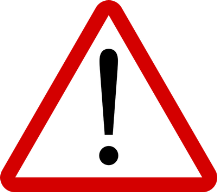 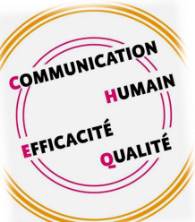